Восстановление единства казахского ханства Хакназаром
Учитель истории Байталякова А.Б.
Цели обучения:
6.3.1.10 – определять роль казахских ханов в укреплении  государства; 
6.3.2.6 – анализировать внешнюю политику казахских ханов
Смутное время
Характеризуется политической нестабильностью (смерть Касым хана 1518г.)
Ханский престол постоянно менялся(Мамаш хан, Тахир –хан, Тогум –хан Буйдаш)
Эпоха большой дележки – делили власть, людей, пастбища.
Хан Хакназар 1538-1580гг.
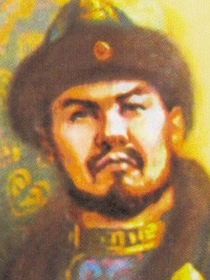 «Джахан-ара» Гаффари
«Ахсан ат-таварих» Хасан-бека Румлу
«Хроника» Шах Махмуд Чораса
Письма ногайских мурз царю Ивану IV:
«Тазкира-йи Ходжа Мухаммад Шариф»
«Тарих-и Кашгар»
Источники о хакназаре
«Бахр ал-асрар» Махмуда ибн Вали
Труды
русского историка П.И.Рычкова
Донесение русских послов царю Ивану IV:
При Керее и Жанибеке                            при Хакназаре
Территория казахского ханства
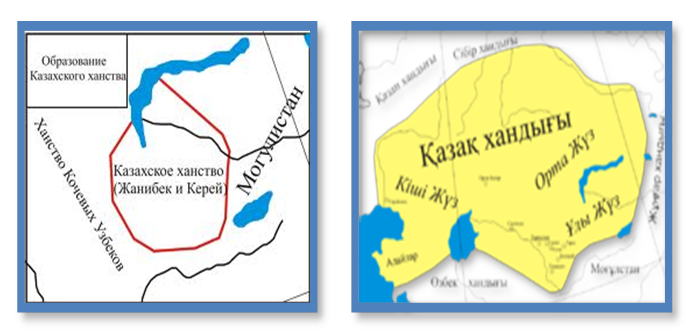 Политическая история казахского ханства при хакназаре
Узбекские ханы
Ойраты
Походы и сражения
Могулистан
Сибирское ханство
Внешнеполитические союзы казахского ханства при хакназаре
Переговоры с русским государством о дружбе и взаимопомощи и об охране своих рубежей
«Клятвенный союз» с Бухарским ханом Абдолла-ханом
Итоги деятельности Хакназара
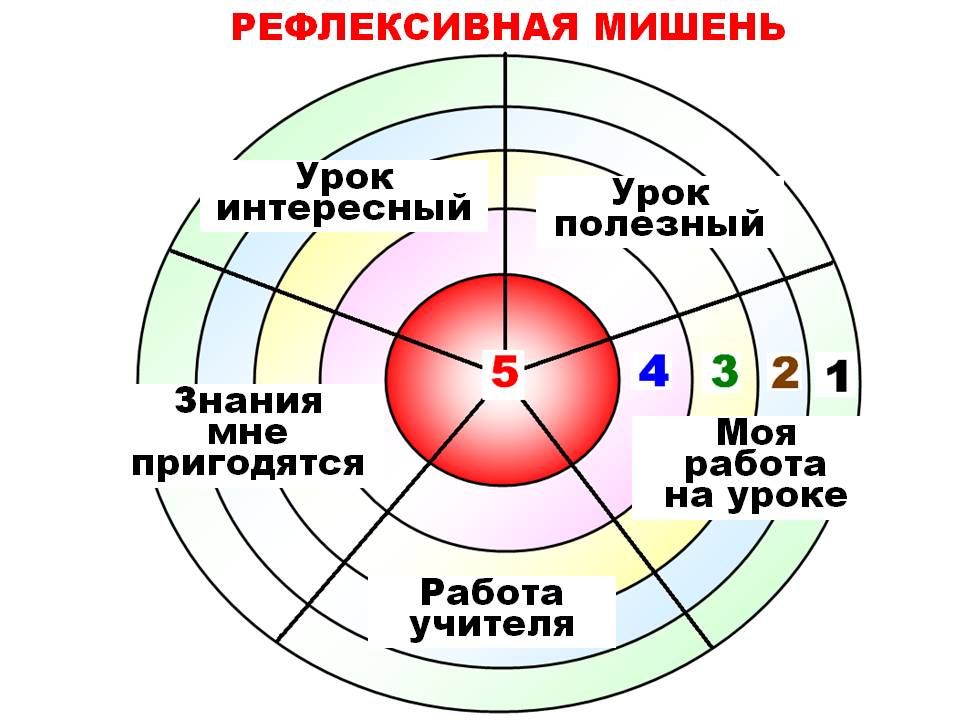